Grand Canyon K-12 School Retaining Wall Redesign
December 7th, 2018
By: Kurtis Chivens, Emory Chamberlain, Spencer Floyd, and Josh Madrigal

Grading Instructor: Bill Mancini
Technical Advisor: Chun-Hsing Ho
Client: Ivan Landrey
1
Project Overview
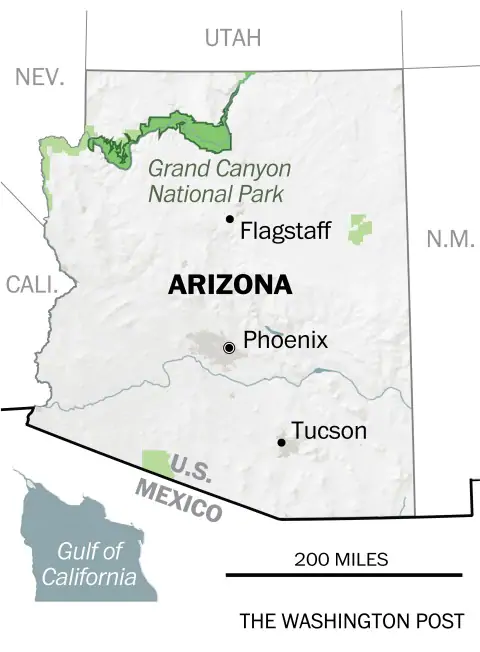 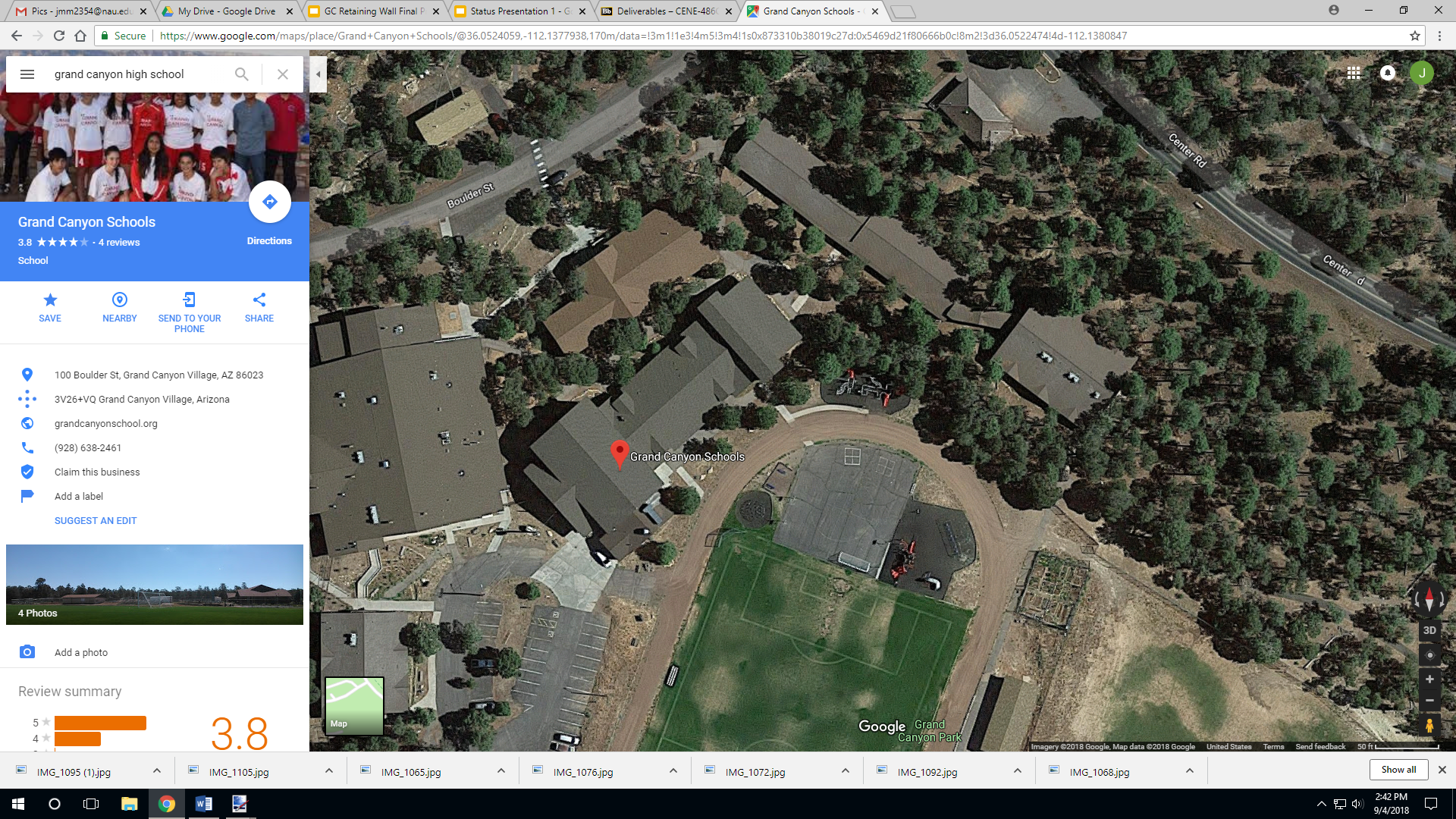 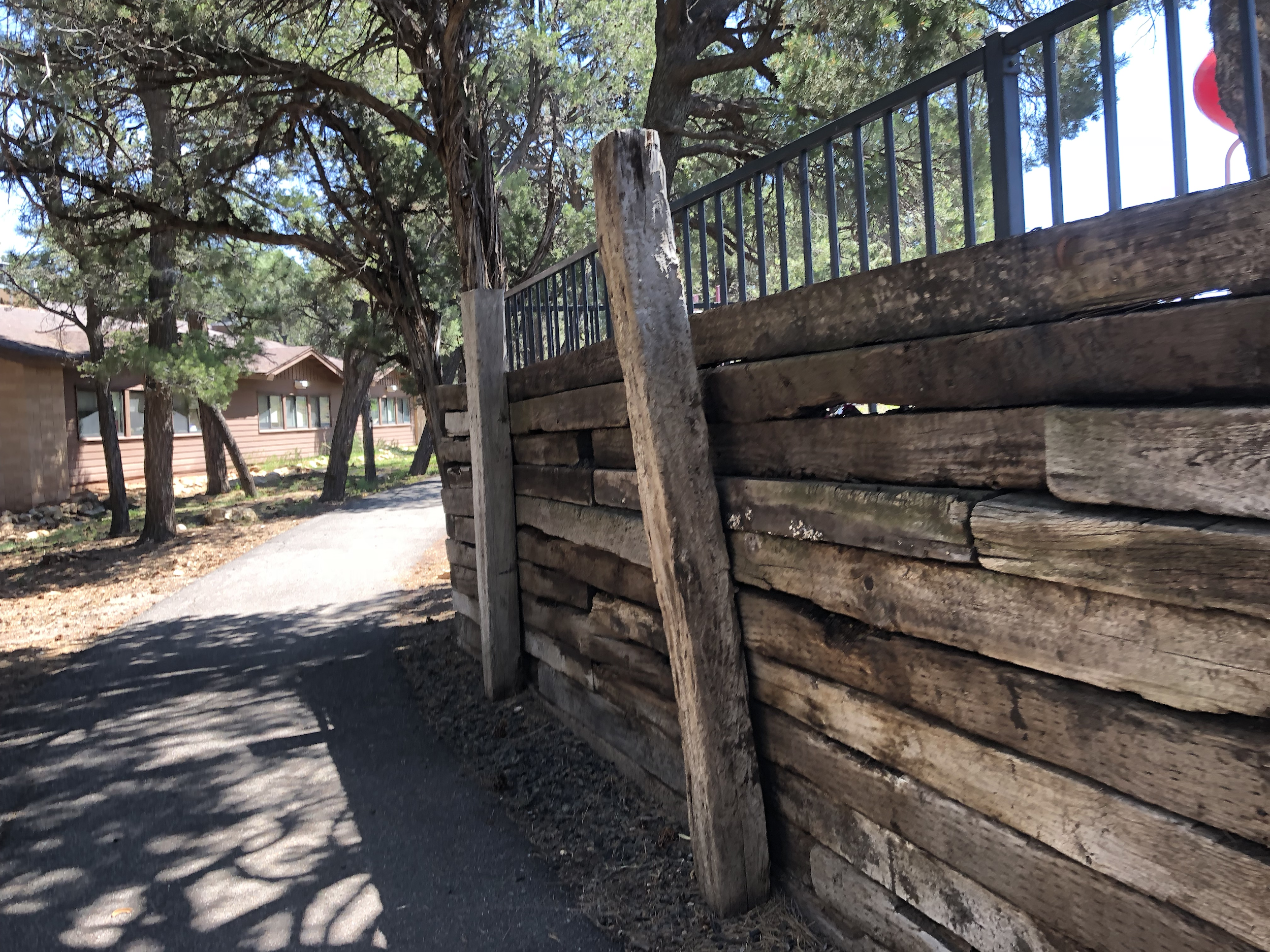 N
Figure 3: Face of Wall [2]
Figure 2: Approximate location of the wall highlighted in red [1]
N
2
Figure 1: Grand Canyon Village, AZ [1]
Field Work
Collecting Soil Samples
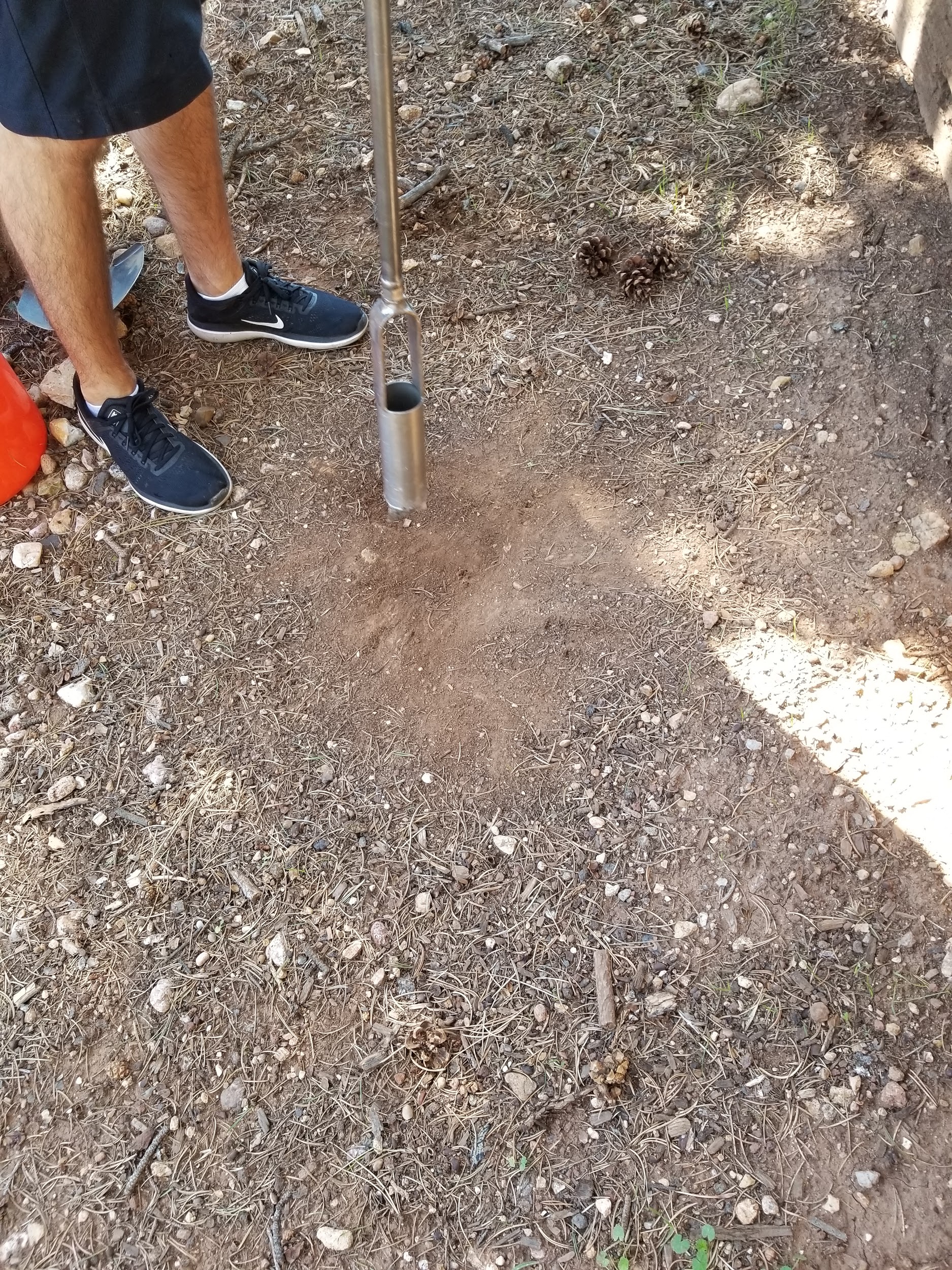 Equipment: 2” hand auger, shovel, 5 gallon buckets (ASTM D1452)

6 samples taken, 3 from top of wall and 3 from bottom of wall

Samples ranged from 1’ to 4’ below ground surface

Encountered gravel, sand, clay, tree roots and mulch
Figure 4: Collecting Soil Sample [2]
3
Field Work
Surveying
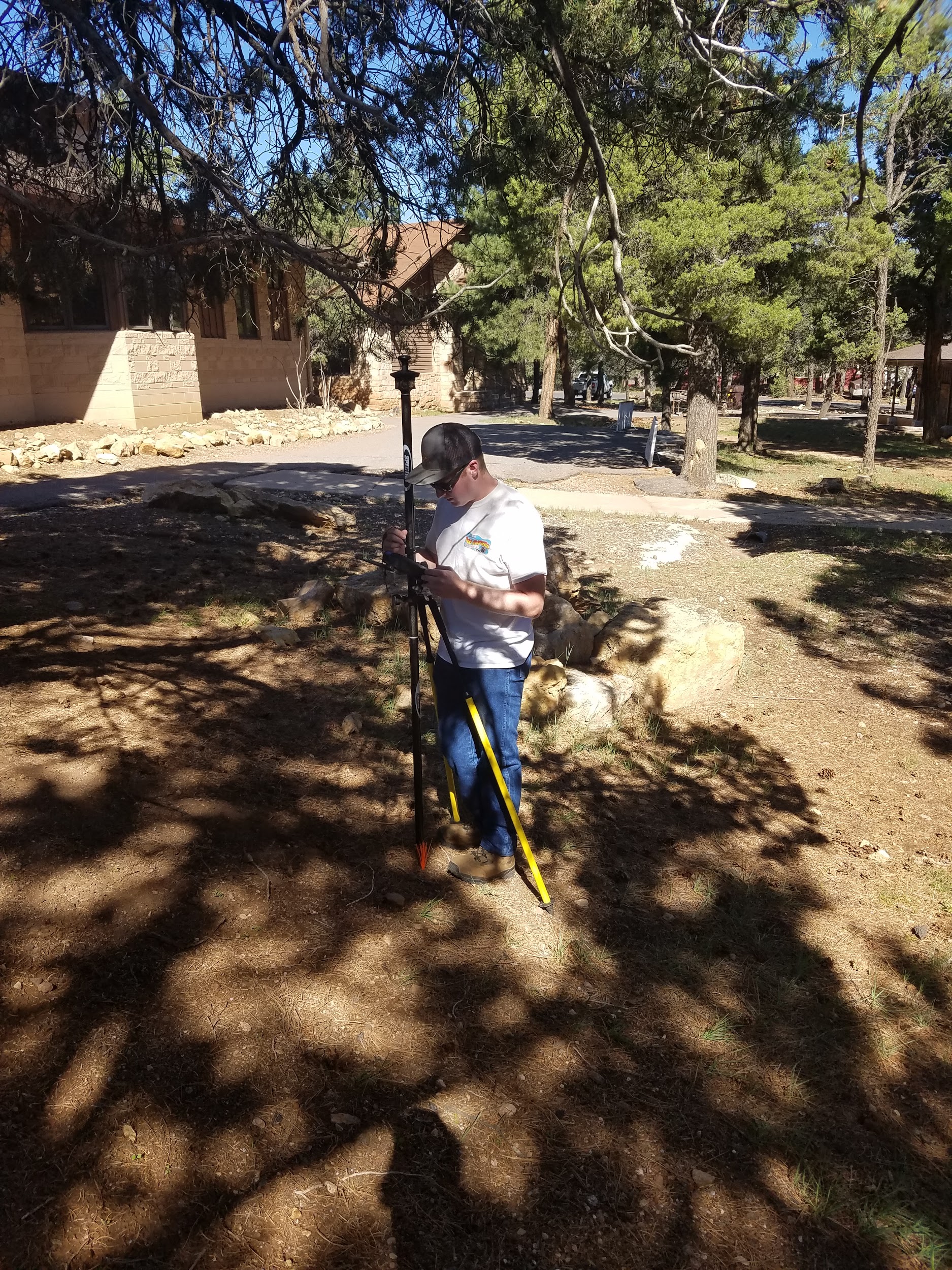 Equipment: Robotic Total Station, prism rod, survey nails, and tape measure.
Surveyed top and bottom of wall as well as existing grade and trees around the wall
Also surveyed track and field behind the wall to analyze paths of drainage.
Figure 5: Shooting into the first backsight [2]
4
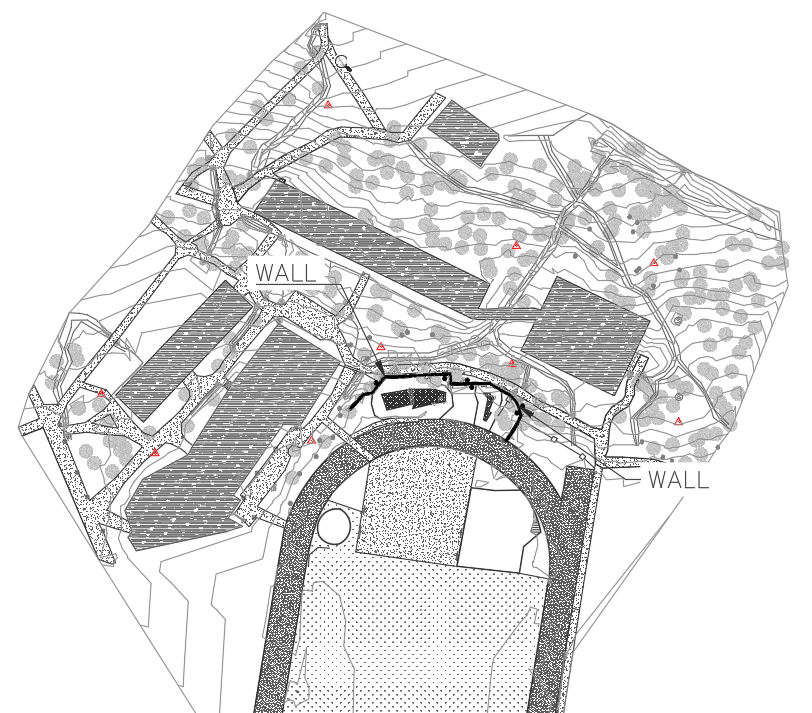 Topographic Map
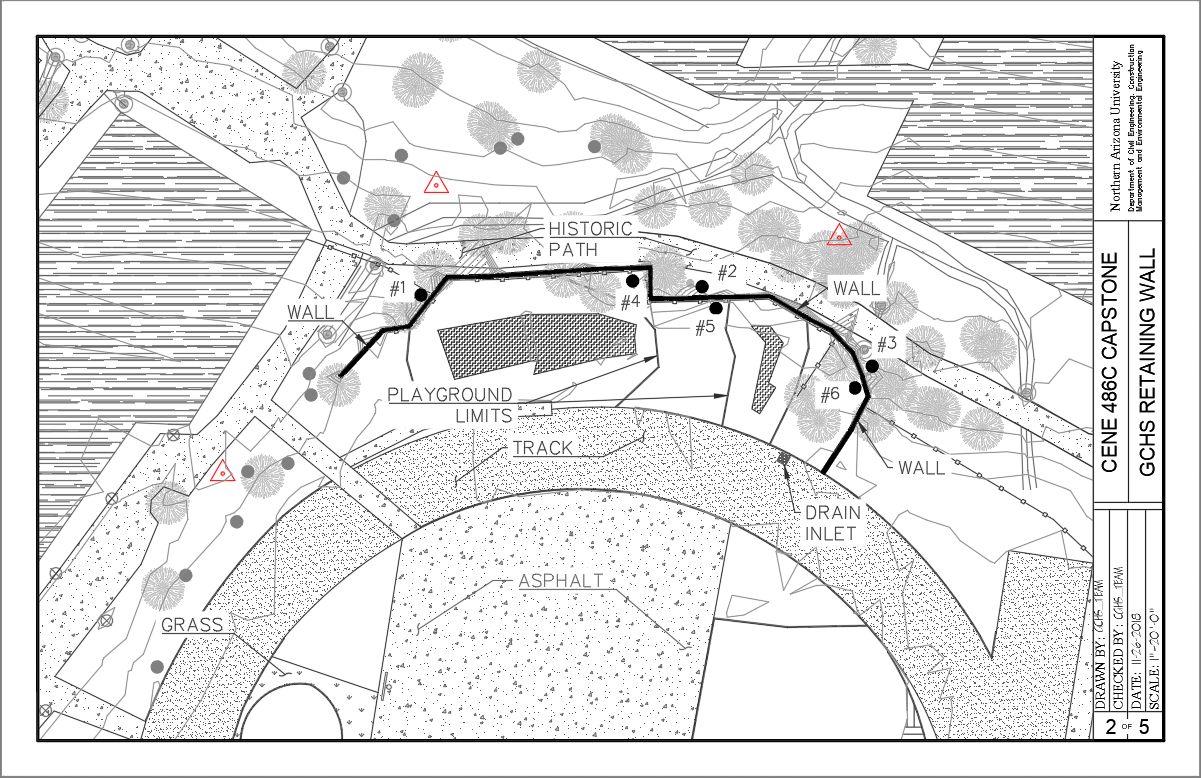 Figure 6b: Wall Location in School
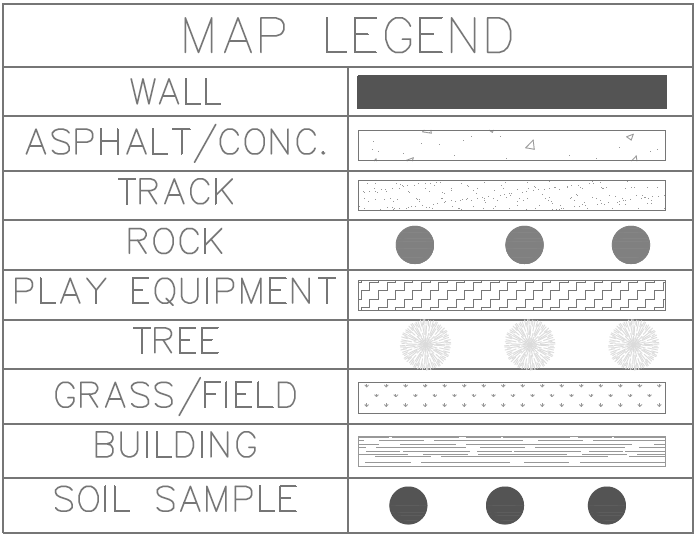 Figure 6a: Area Around Wall
5
Figure 6c: Map Legend
Lab Work
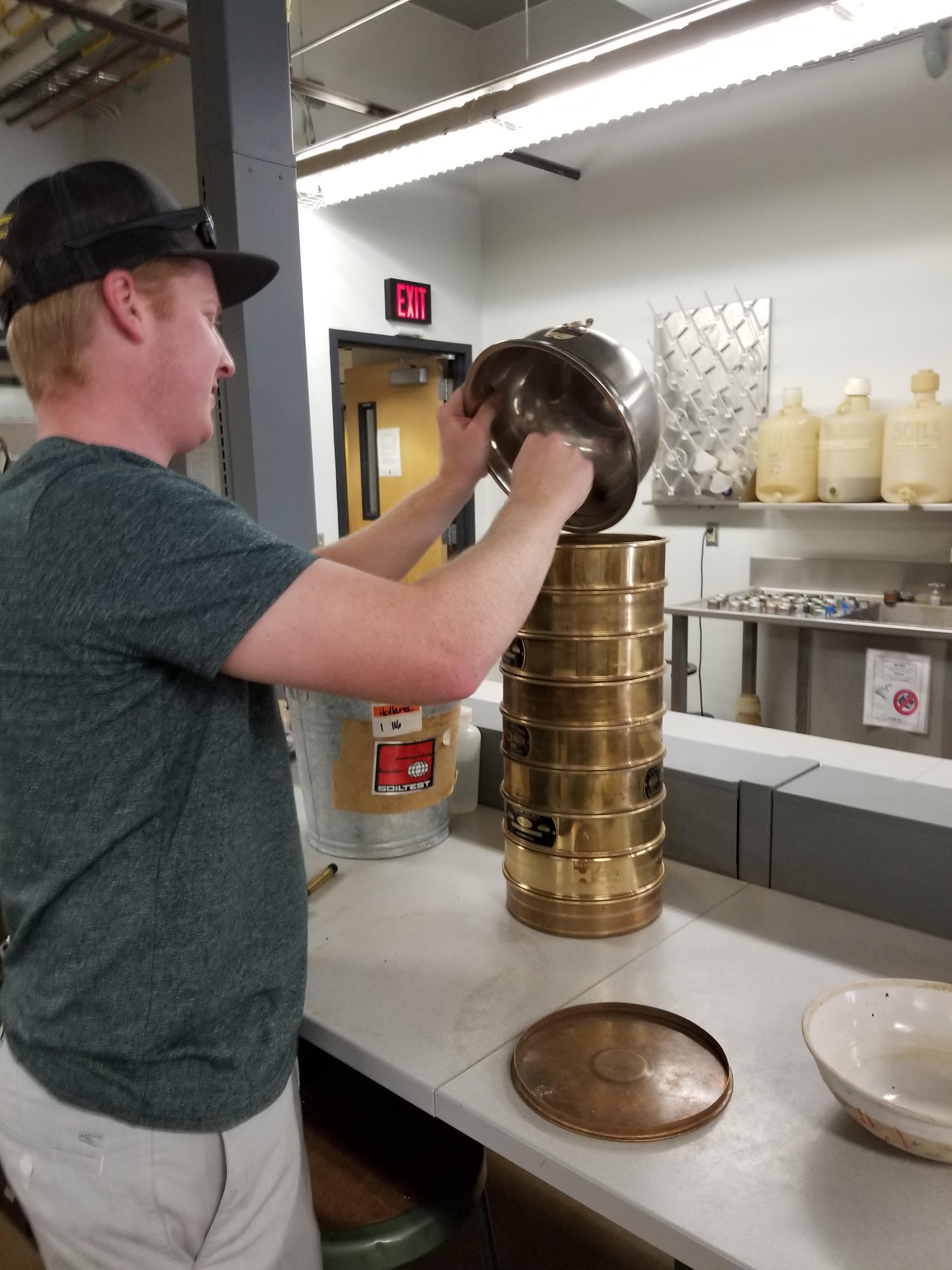 Particle-size distribution (ASTM D6913) 
1 sieve analysis for each of the 6 samples collected
Shows how much gravel, sand and fines are in each sample
Moisture Content (ASTM D2216)
3 tests per sample
Results are used for future re-compaction at optimal moisture content during construction
Figure 7: Conducting Sieve Analysis [2]
6
Lab Work
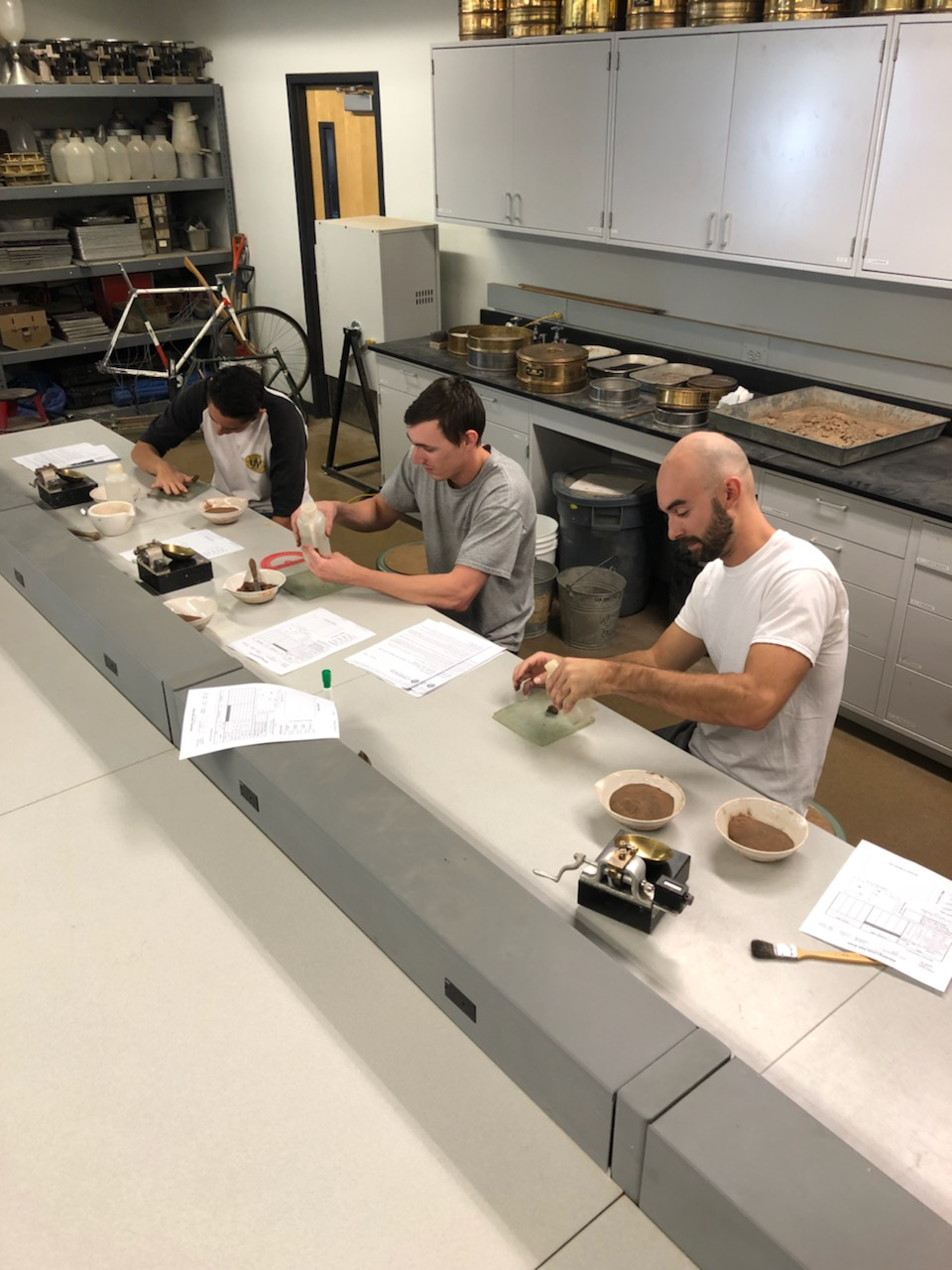 Atterberg Limits (ASTM D4318) 
Liquid limit (LL) of a soil is defined as the moisture content at 25 blows using Casagrande’s liquid device
Plastic limit (PL) of a soil is defined as the moisture content at which the soil crumbles when rolled into a ⅛ in. diameter thread.
Plasticity Index (PI) = LL - PL
Figure 8: Conducting Atterberg Limits Test  [2]
7
Lab Work
Table 1: Lab Test Results
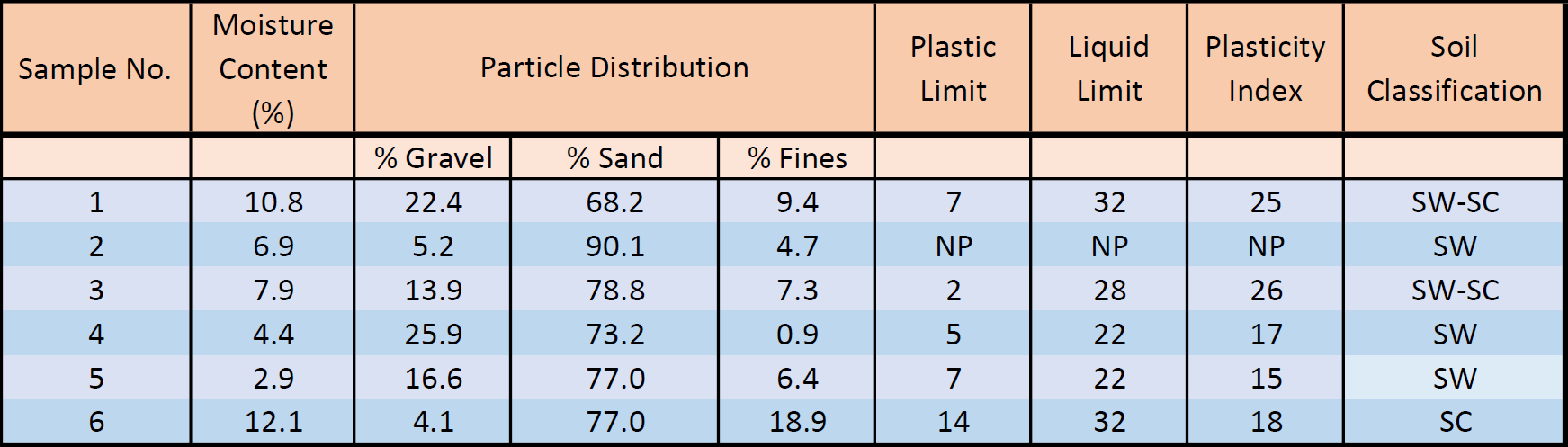 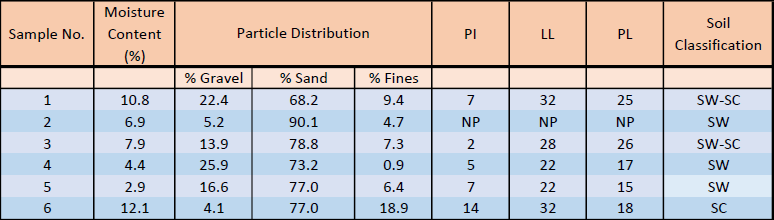 SW - Well Graded Sand
SC - Clayey Sand
SW-SC - Well Graded Sand with Clay
8
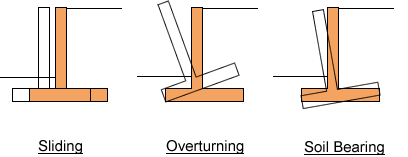 Geotechnical Analysis
Figure 9: Sliding Failure [3]
Failure Checks for Soil:

Sliding: Resisting force must be greater than driving force
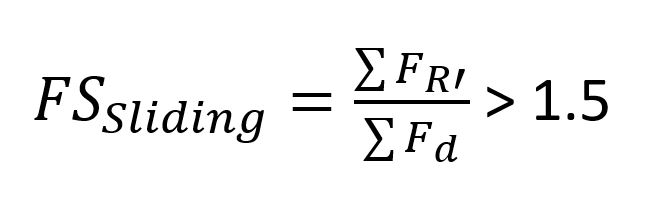 [4]
9
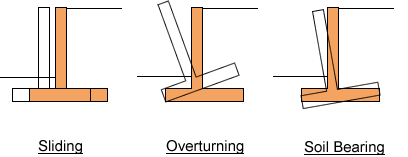 Geotechnical Analysis
Overturning: Moments resisting overturning about toe must be greater than moments overturning about toe
Figure 10: Overturning Failure [3]
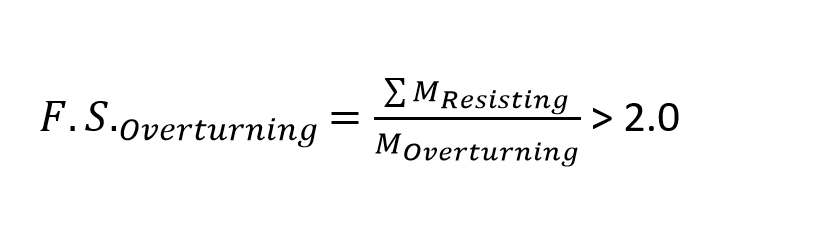 [4]
10
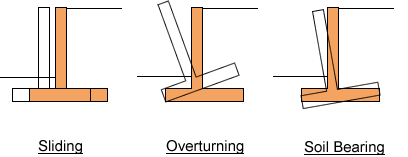 Geotechnical Analysis
Bearing Capacity: The soil below the foundation must be able to support the weight of the wall and soil above it
Figure 11: Bearing Capacity[3]
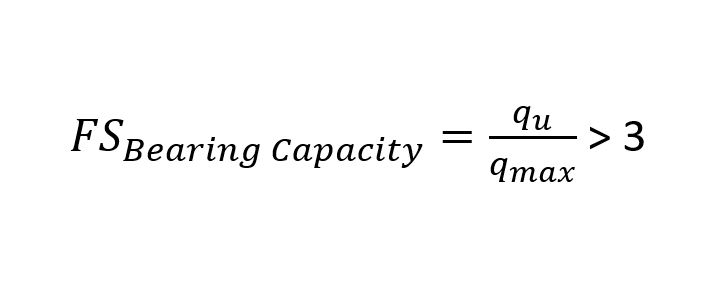 [4]
11
Geotechnical Analysis
Table 2: Soil Properties
Table 3: Wall Properties
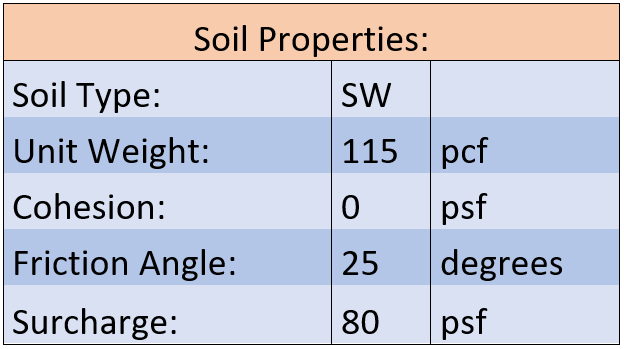 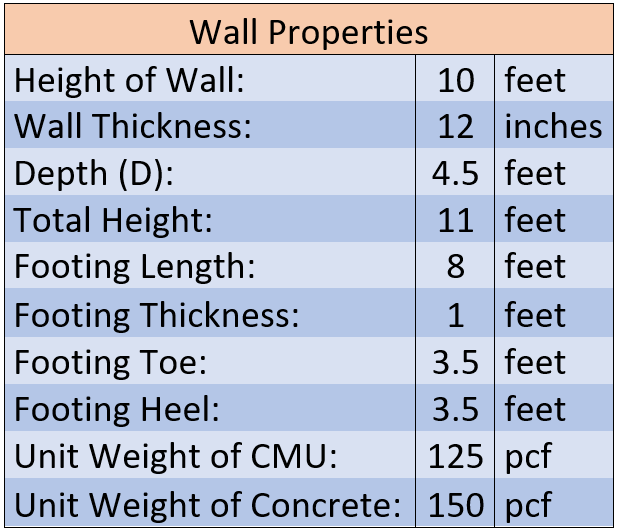 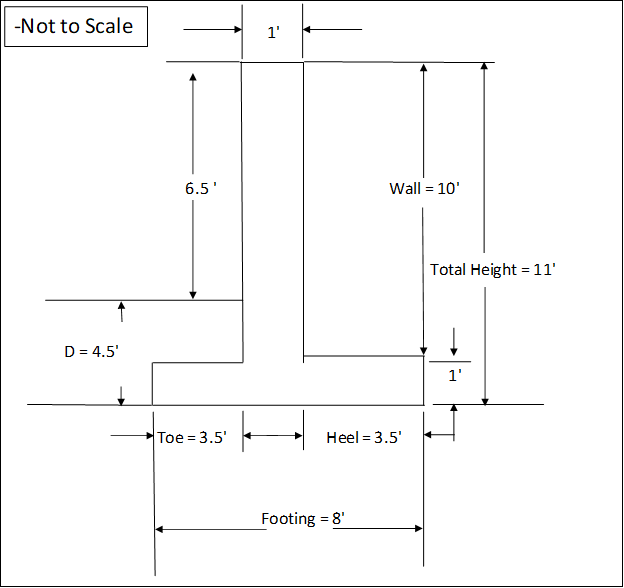 12
Figure 12: Wall Dimensions [2]
Geotechnical Analysis
Table 4: Factors of Safety
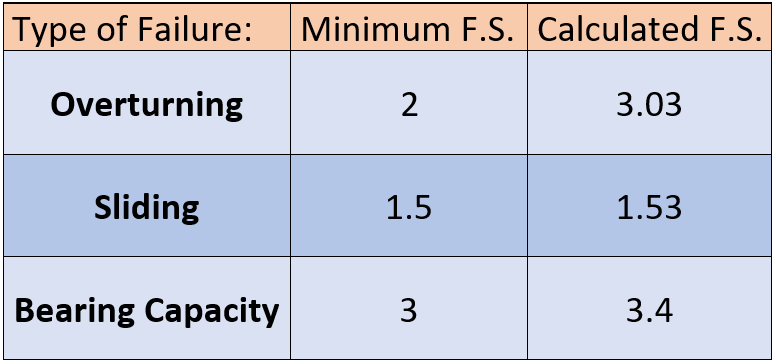 13
Drainage Design
3” PVC Pipe Weep Holes
Spaced 8 feet on center
Geocomposite drain on backside of wall
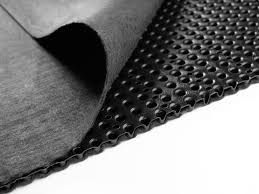 Figure 13: Geocomposite Drain [5]
14
Structural Design
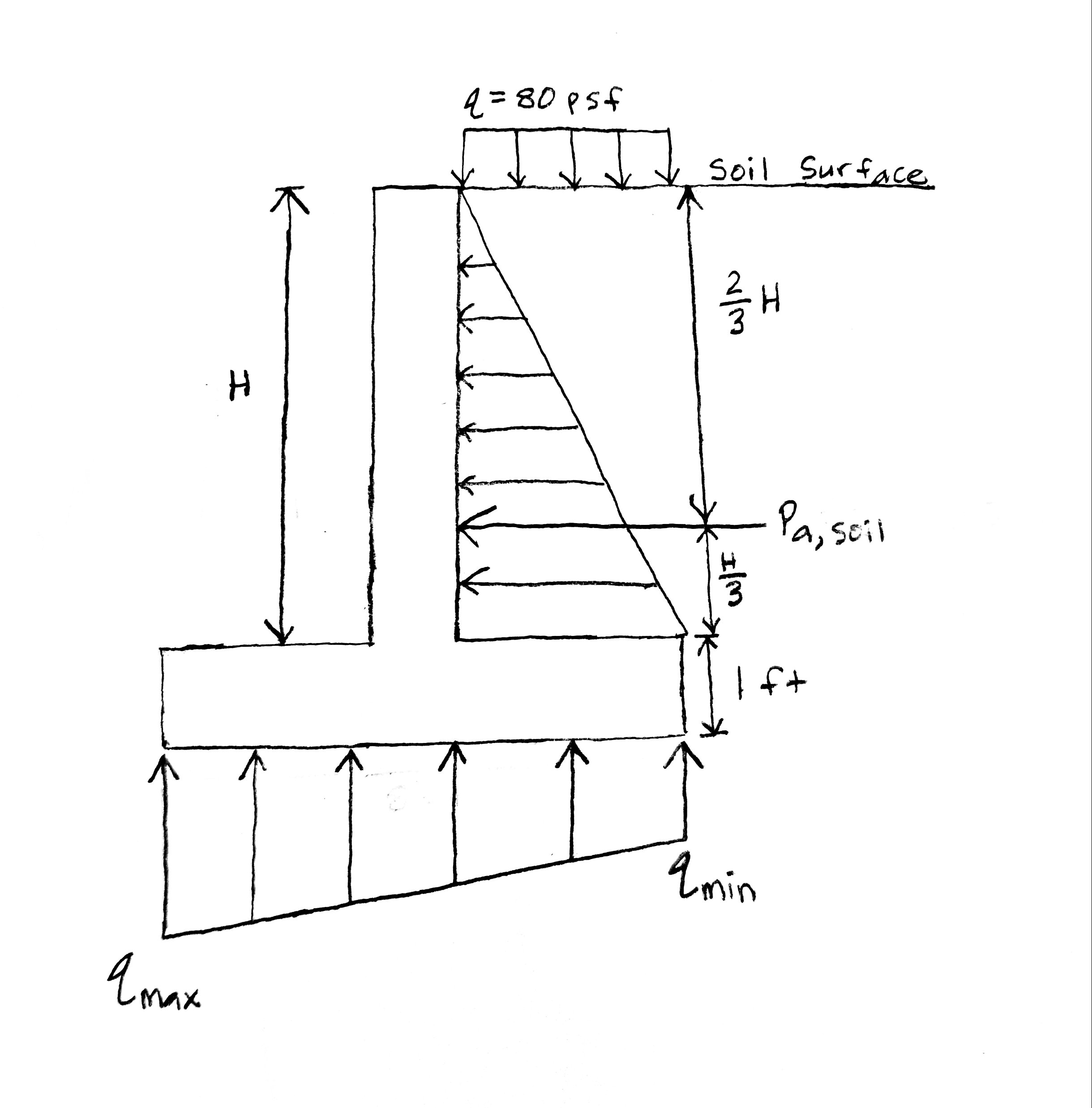 Largest part of the wall was designed for
Moment at base of wall was calculated due to active earth forces and an applied surcharge of 80 psf
Moment due to soil forces under foundation also calculated
The amount of steel needed in the wall and foundation was calculated based off of these moments 
ACI 318-14 standards adhered to
Figure 14: Loading Used for Structural Design [2]
15
Structural Design
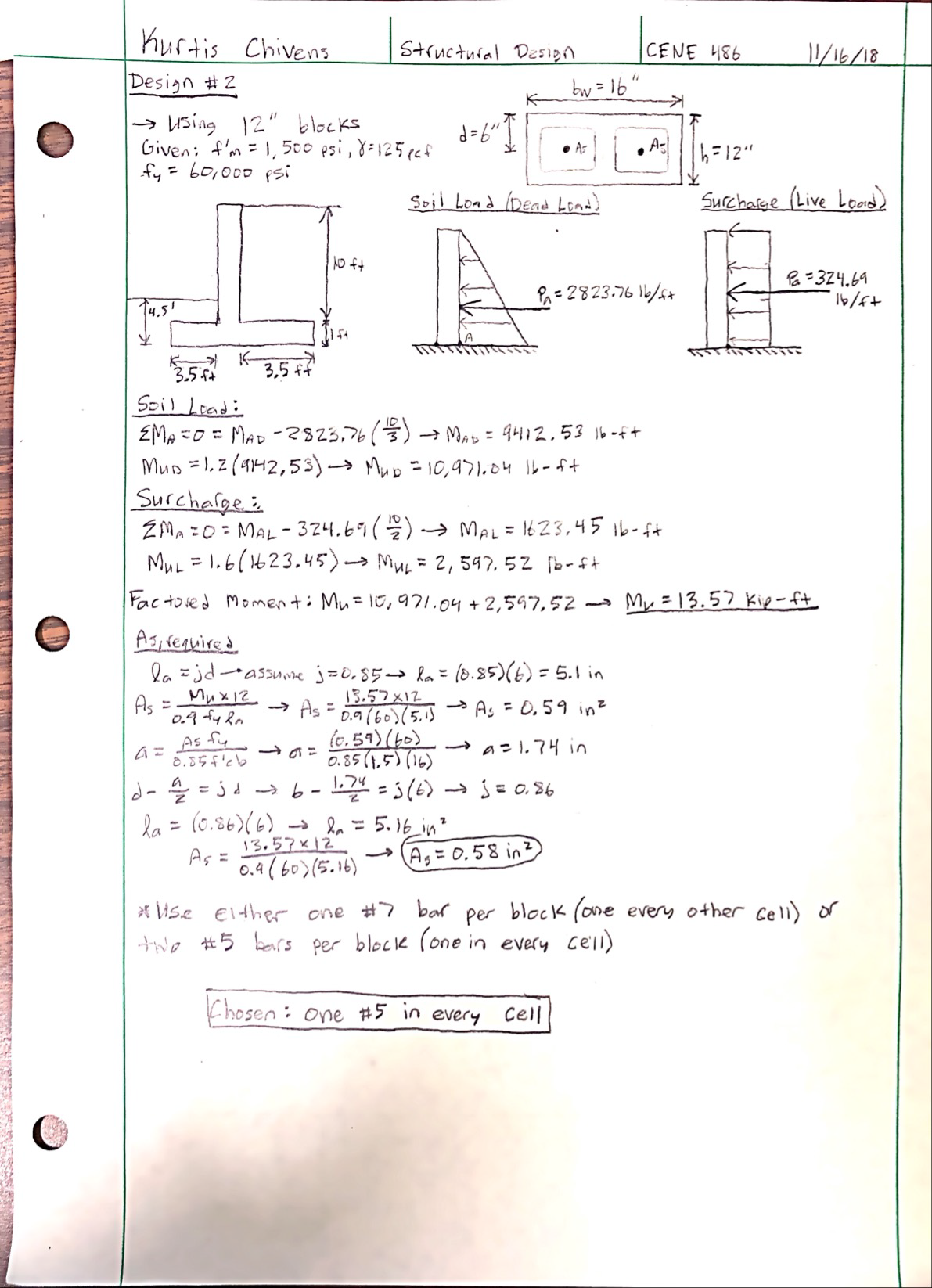 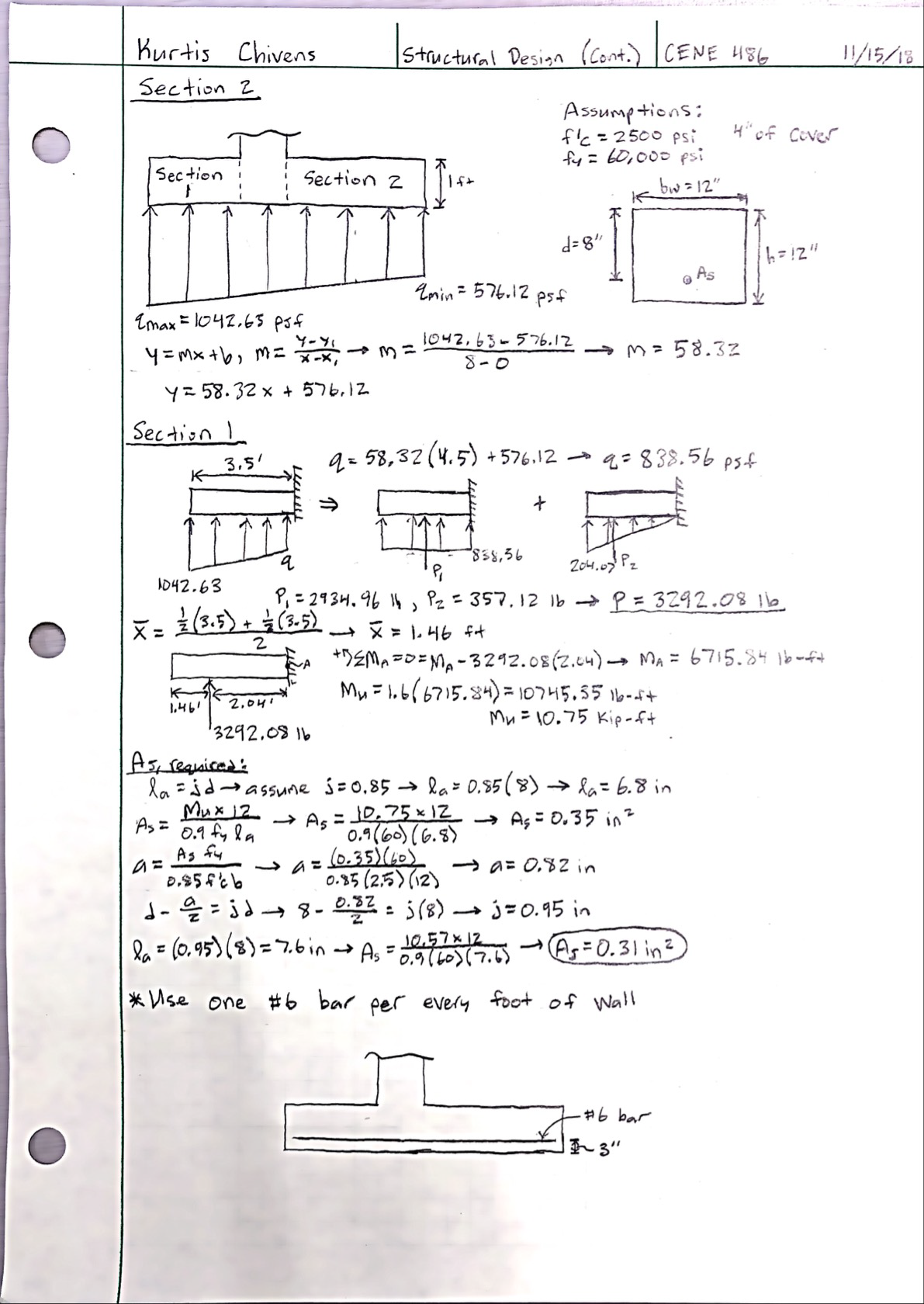 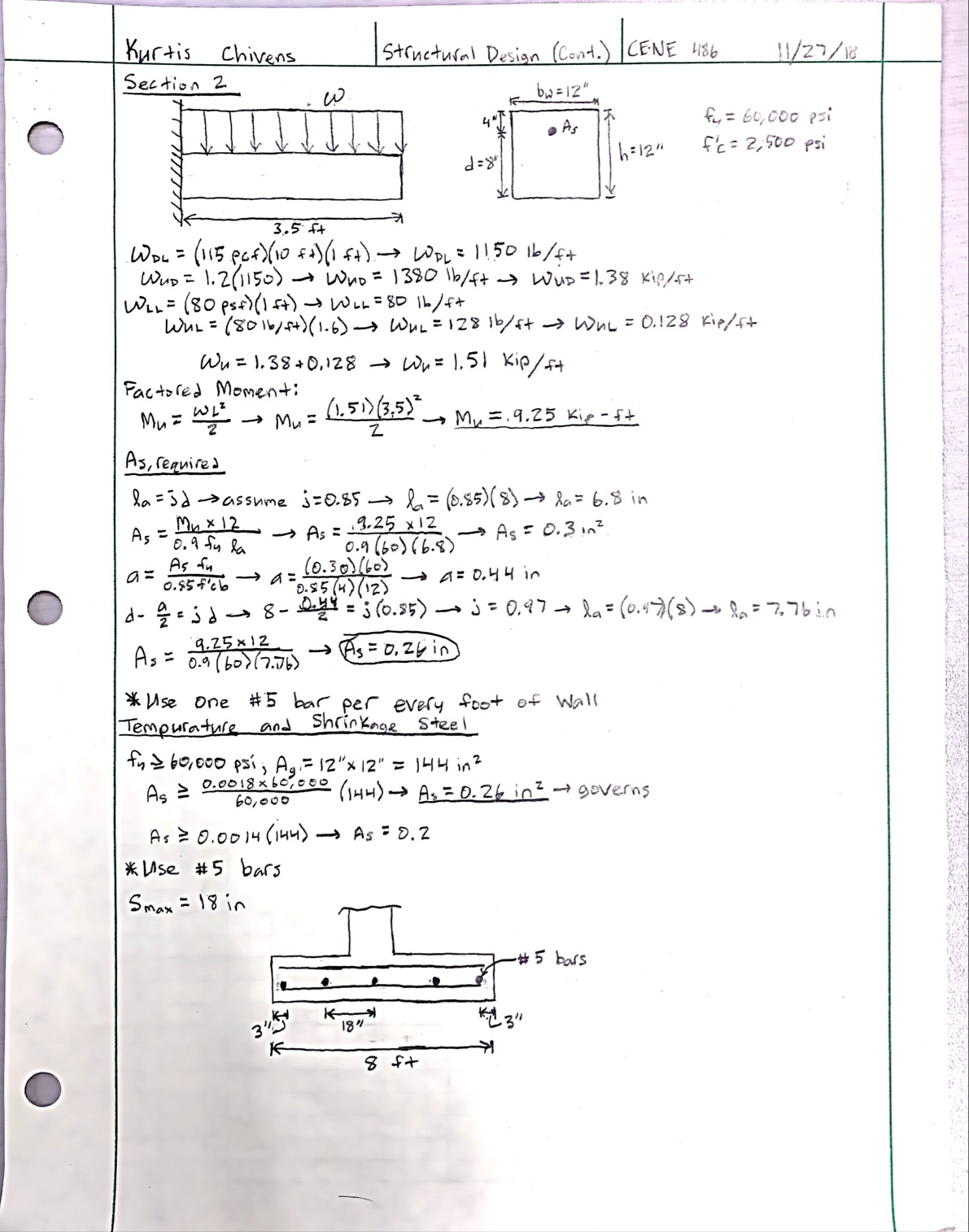 16
Figure 15a: Structural Calculations
Figure 15c: Structural Calculations
Figure 15b: Structural Calculations
Construction Documents
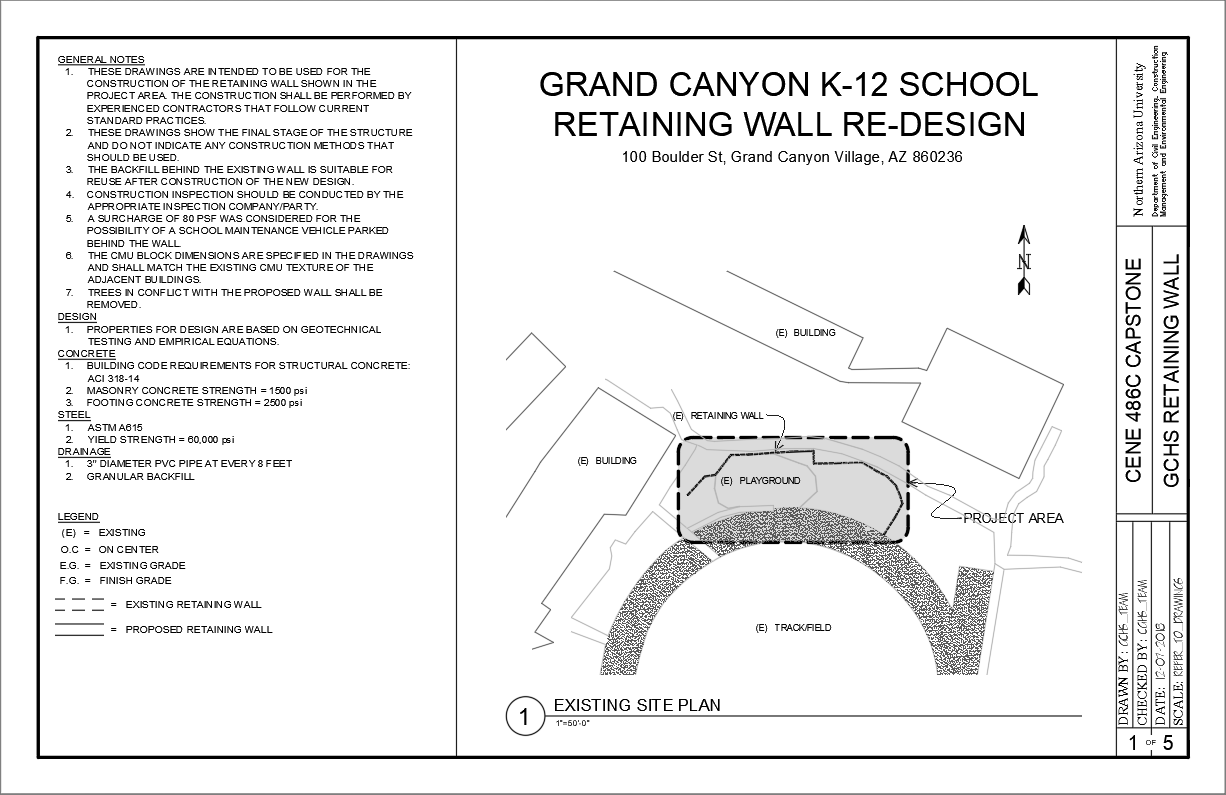 17
Figure 16: Page 1 of Construction Documents
Construction Documents
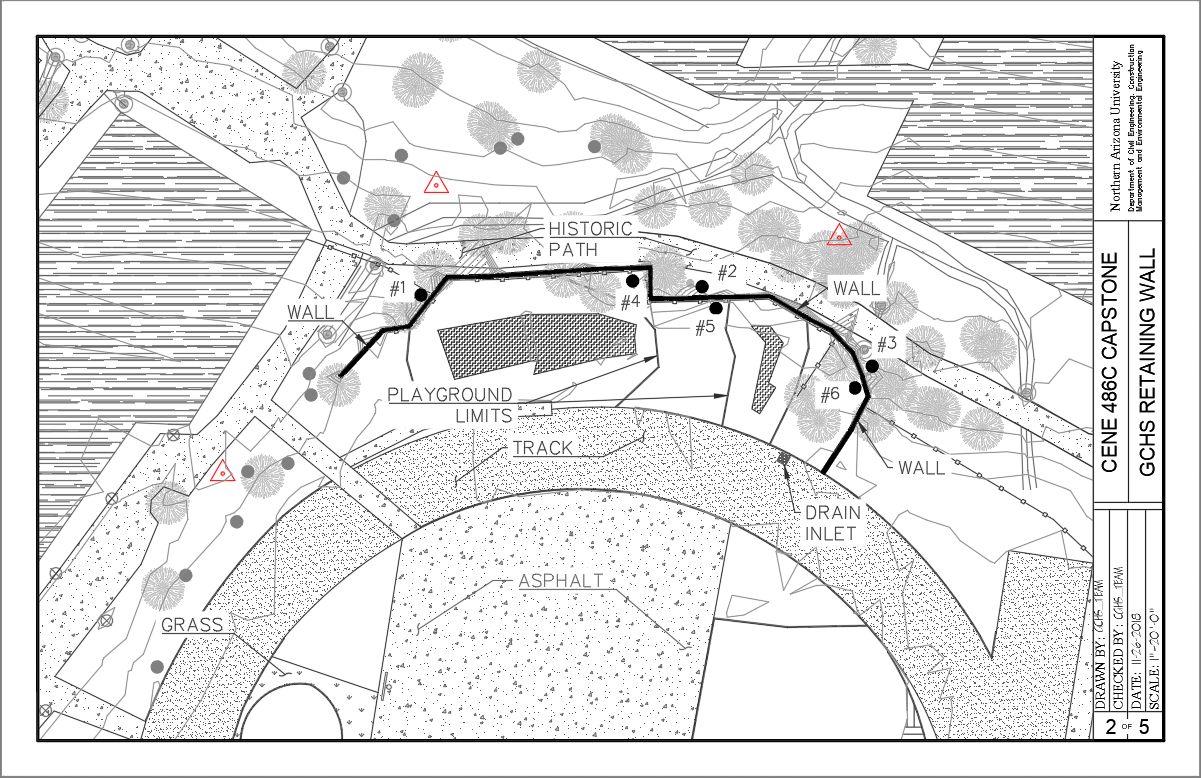 18
Figure 17: Page 2 of Construction Documents
Construction Documents
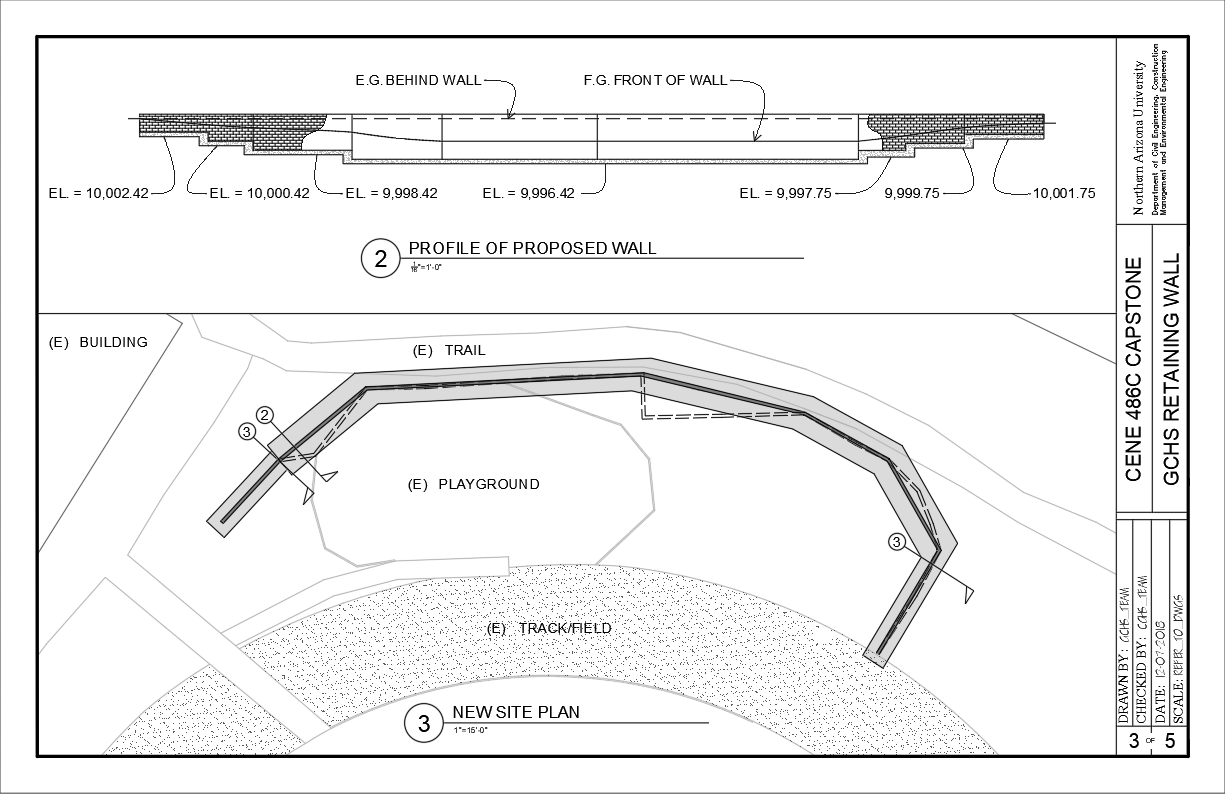 19
Figure 18: Page 3 of Construction Documents
Construction Documents
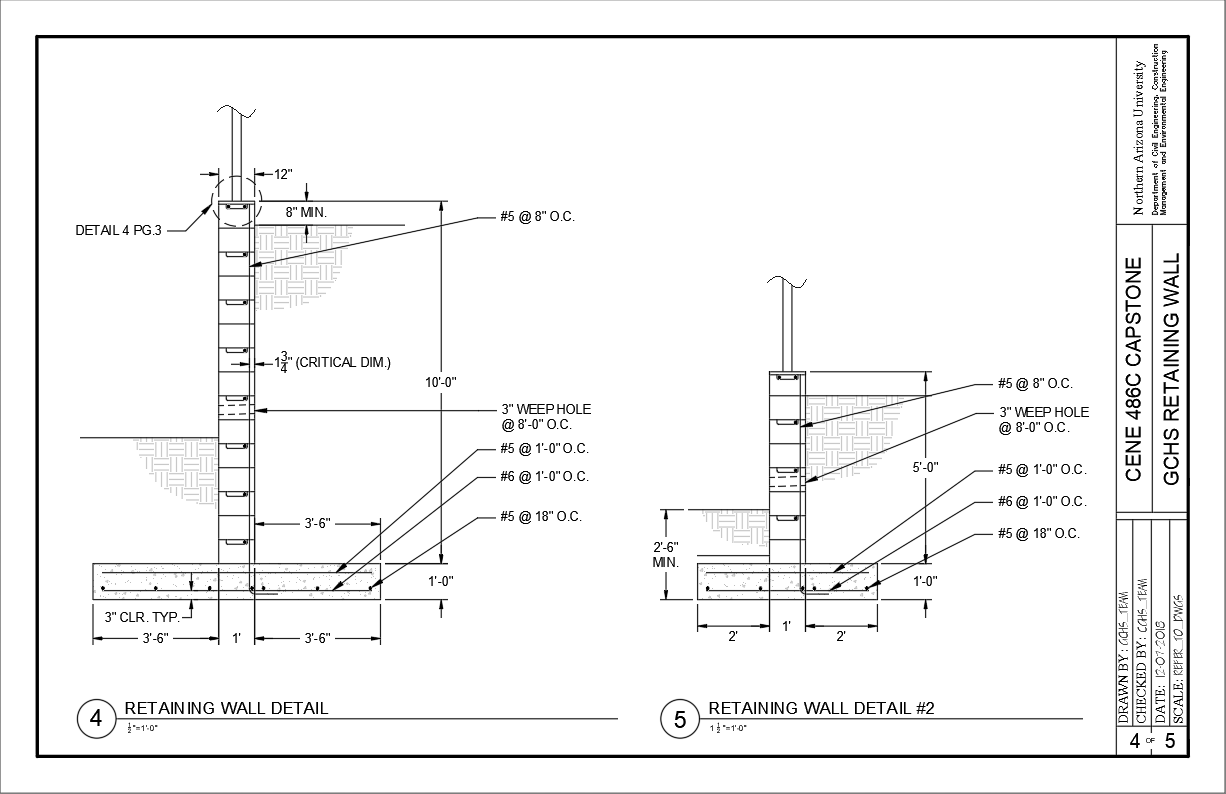 20
Figure 18: Page 4 of Construction Documents
Construction Documents
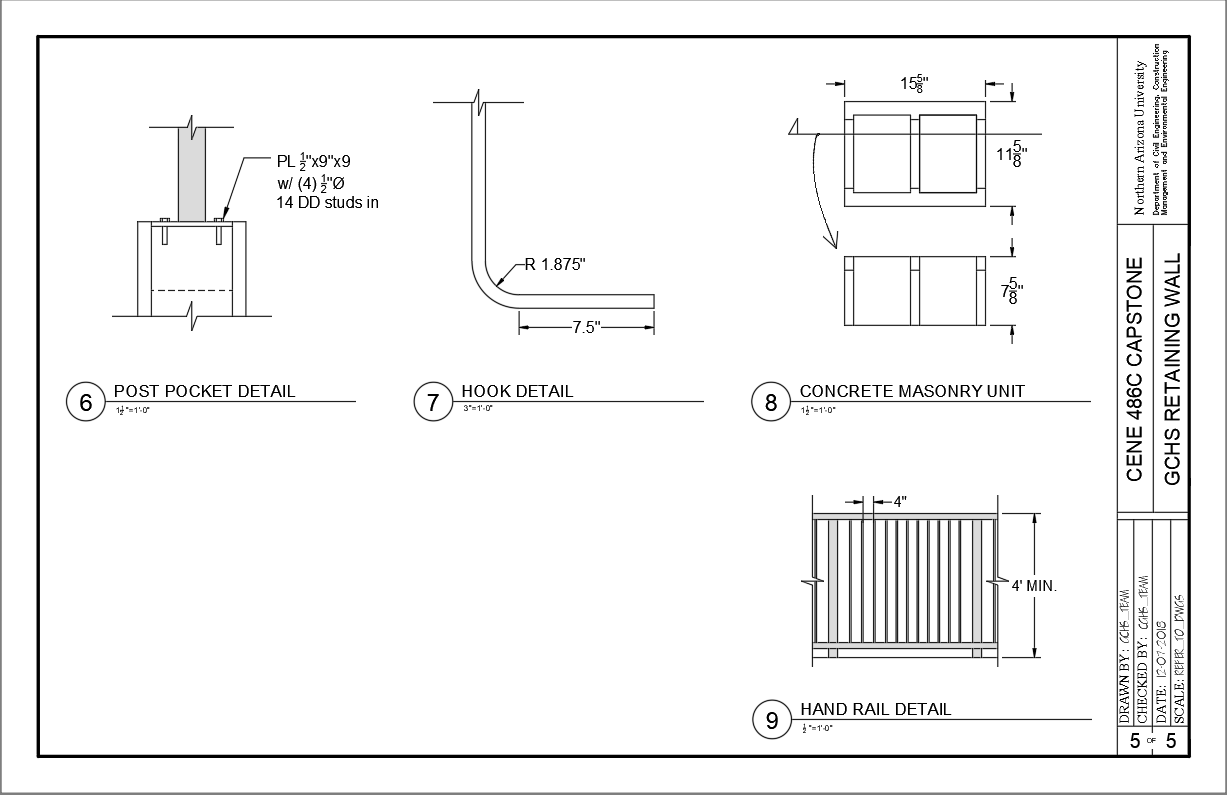 21
Figure 18: Page 5 of Construction Documents
Schedule
Table 5: Proposed and Actual Schedule
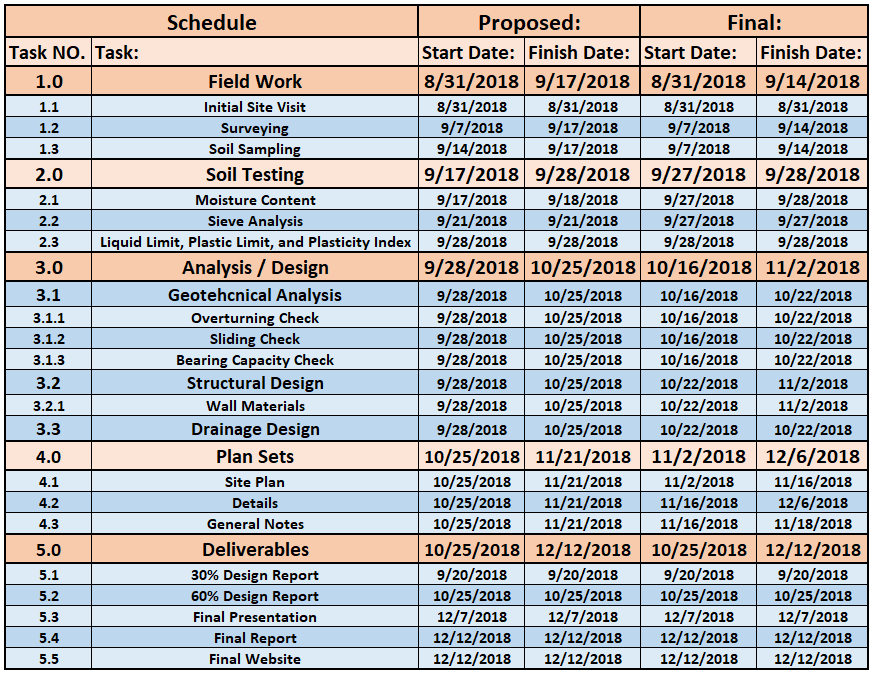 22
Material Cost
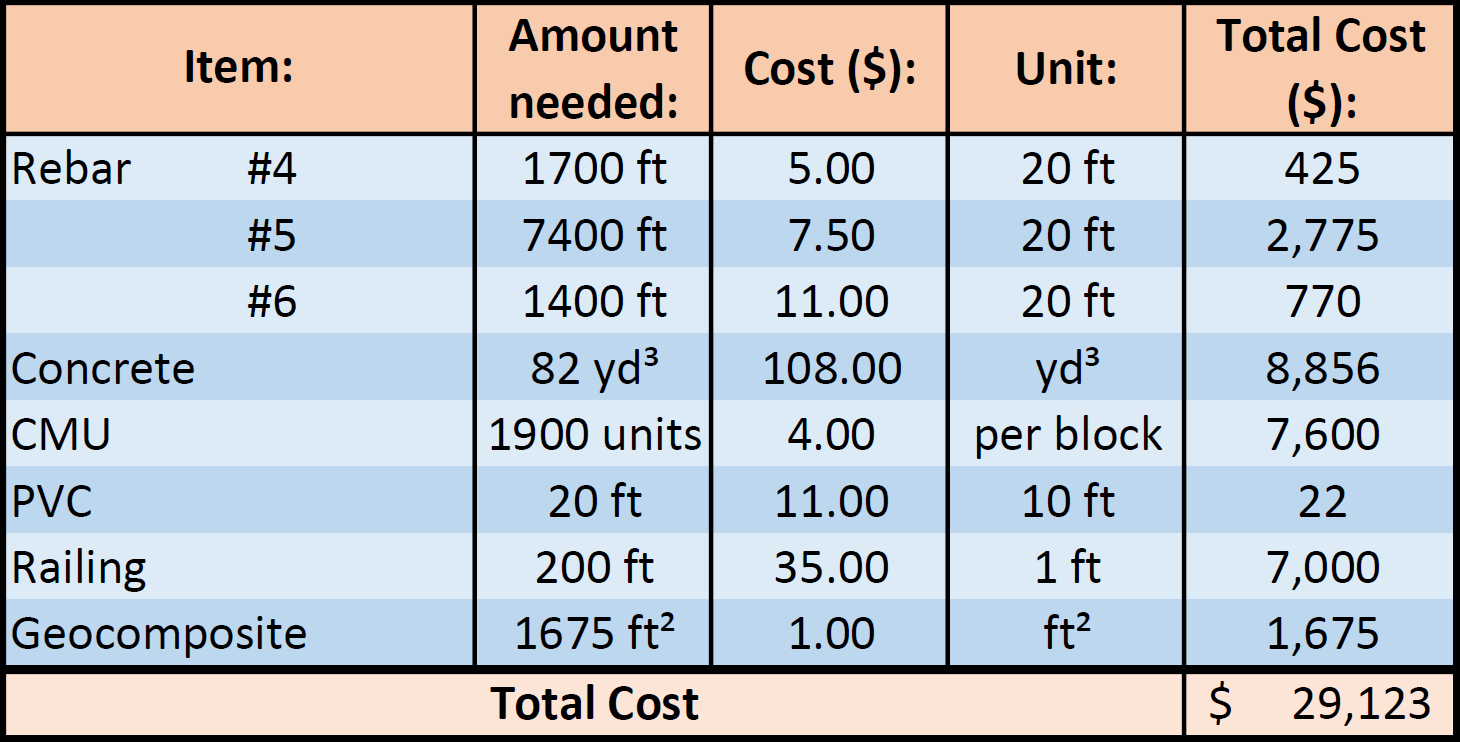 Currently In Progress
23
Table 6: Materials Cost [5-12]
Summary of Engineering Costs
Table 7: Proposed Engineering Costs
Table 8: Actual Engineering Costs
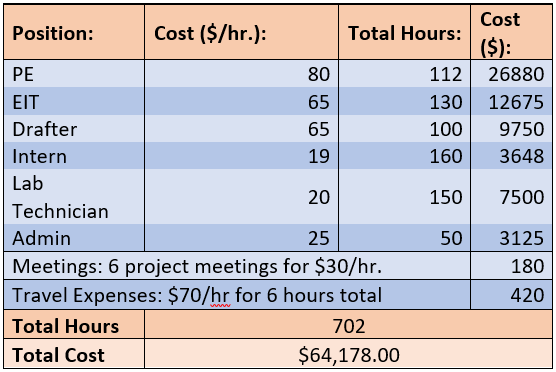 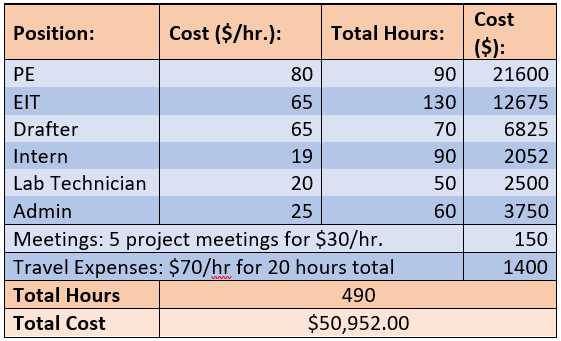 24
References
[1] [Online]. Available: https://www.washingtonpost.com/lifestyle/travel/at-the-grand-canyon-a-cancer-survivor-rises-to-the-challenge-of-a-rim-to-rim-to-rim-hike/2017/01/05/c86d64f8-bd8f-11e6-91ee-1adddfe36cbe_story.html?noredirect=on&utm_term=.5f7e316e4dac.

[2] Pictures and work completed by Grand Canyon K-12 Retaining Wall Redesign Capstone Team (2018).

[3] "Retaining Wall Failure - Best Image Barokah.goodlook.site", Best Image Barokah.goodlook.site, 2018. [Online]. Available: http://barokah.goodlook.site/retaining-wall-failure/. [Accessed: 14- Apr- 2018].

[4] B. M. Das and N. Sivakugan, Principles of Foundation Engineering, Boston, MA: Cengage, 2017.

[5] "Mirafi® G-Series - TenCate Geosynthetics", Tencategeo.us, 2018. [Online]. Available: https://www.tencategeo.us/en-us/products/geocomposites/mirafi-g-series. [Accessed: 29- Nov- 2018].

[6] "Hugohd.com/editor - Free Online Image Editor For Everyone", Hugohd.com, 2018. [Online]. Available: http://hugohd.com/editor/?. [Accessed: 29- Nov- 2018].

[7] "W C Rebar," [Online]. Available: http://wcrebar.com/rebar-prices/.

[8] [Online]. Available: https://www.homeadvisor.com/cost/outdoor-living/deliver-concrete/.

[9] [Online]. Available: https://www.lowes.com/pl/Concrete-block-Concrete-cement-masonry-Building-supplies/4294515408.

[10] [Online]. Available: https://www.homedepot.com/b/Plumbing-Pipes-Fittings-PVC-Pipe-Fittings/N-5yc1vZbuf5.

[11] [Online]. Available: https://www.amazon.com/dp/B005TLKZLO/ref=psdc_10304191_t1_B005TLKSTS.

[12] [Online]. Available: http://www.centralconstructionsupply.com/j-drain-400-series-wall-drainage/?gclid=EAIaIQobChMIy6e1vq6M3wIVwx-tBh0aswBpEAkYASABEgKwdfD_BwE.
25